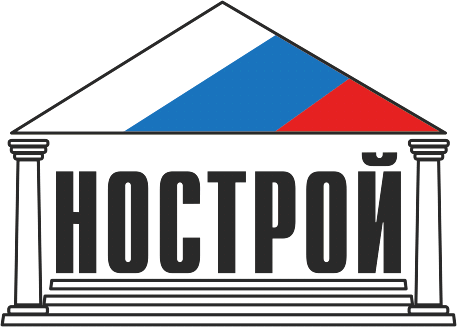 Требования к специалистам строительных организаций.
Национальный реестр специалистов строительной отрасли
Прокопьева Надежда Александровна
НАЦИОНАЛЬНЫЙ РЕЕСТР СПЕЦИАЛИСТОВ
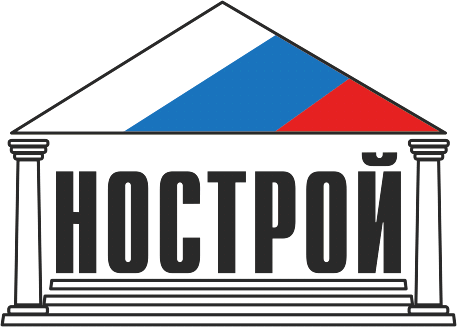 Основные цели Национального реестра специалистов
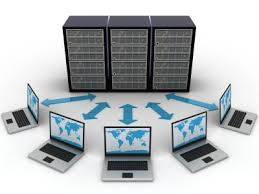 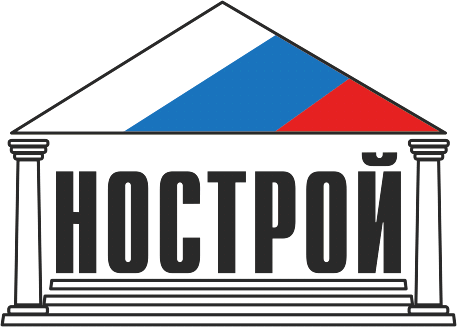 Основной документ, регулирующий квалификационные требования к специалистам
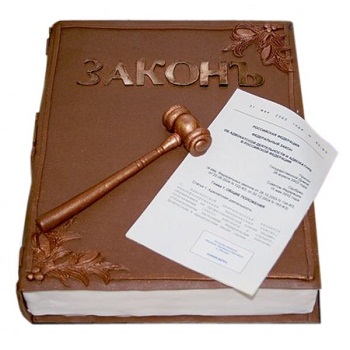 Федеральный закон от 03.07.2016 № 372-ФЗ «О внесении изменений в Градостроительный кодекс Российской Федерации и отдельные законодательные акты Российской Федерации»
ст. 55.5-1. «Специалисты по организации инженерных изысканий, специалисты по организации архитектурно-строительного проектирования, специалисты по организации строительства»
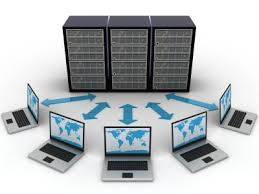 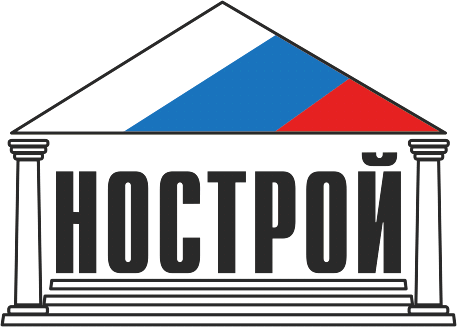 Дополнительные нормативные документы, регулирующие квалификационные требования к специалистам строительных организаций
Трудовой кодекс Российской Федерации ст. 195.1 - 195.3 
(вводит понятия профессионального стандарта и порядок его применения)
Профессиональный стандарт «Организатор строительного производства» 
(утвержден приказом Минтруда России № 930н от 21.11.2014)
Федеральный закон от 03.07.2016 N 238-ФЗ «О независимой оценке квалификации»
Федеральный закон от 03.07.2016 N 251-ФЗ "О внесении изменений в часть вторую Налогового кодекса Российской Федерации в связи с принятием Федерального закона "О независимой оценке квалификации"
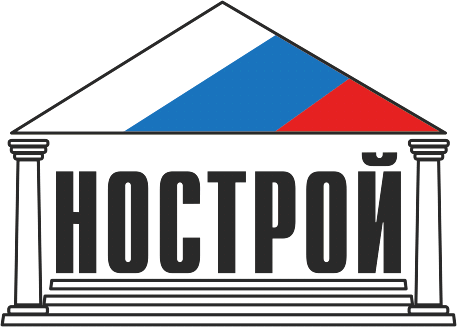 Дорожная карта по подготовке документов для Национального реестра специалистов (НРС)
Специалист по организации строительства
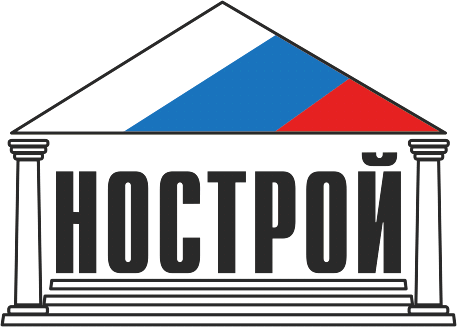 Для включения сведений о специалисте в области строительства в Национальный реестр специалистов необходимо
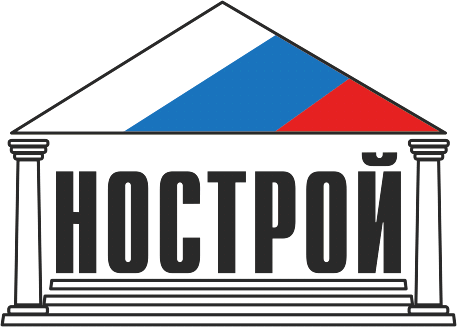 Разработка программного обеспечения  НРС
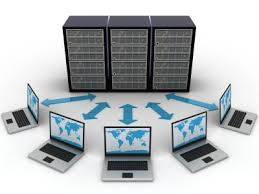 Разработаны Технические требования к программному продукту
Разработка может занять от 3 до 6 месяцев
Предлагаемый порядок действий
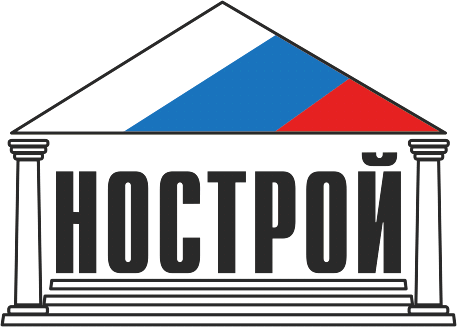 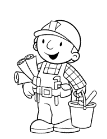 Специалист по организации строительства
2. Выдает Расписку о приеме документов
1. Подает заявление на включение в НРС и комплект документов ( в соотв. с п.6 ст.55.5-1 ГрКРФ)
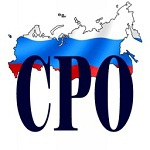 Центр оценки документов - СРО
4. Проверяет полноту и правильность представленных сведений
3. Формирует заявку с уникальным номером на включение специалиста в НРС
6. При отсутствии замечаний направляет оригинал документов в НОСТРОЙ
5. При отсутствии замечаний сканирует комплект документов, размещает в личном кабинете, заверяет ЭЦП
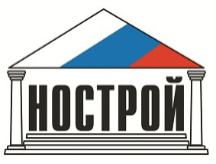 Ассоциация «Национальное объединение строителей»
7.1. Проводит первичную, визуальную проверку документов в деле заявителя (электронные сканы в ПАК). 

При отсутствии замечаний документы акцептуются. Формируется протокол - решение о внесении в НРС и присваивании уникального реестрового номера. 

Отклонение, в случае предоставления не полного пакета документов или несоответствия представленных документов установленным требованиям
7.3. Направляет выписку о включении в Национальный реестр специалистов. 

В СРО уведомление поступает автоматически через личный кабинет
7.2. Проверяет достоверность представленных документов (оригиналов) по факту поступления подлинников
(сверка подлинников и документов, размещенных в ПАК и получения ответов на направленные запросы)
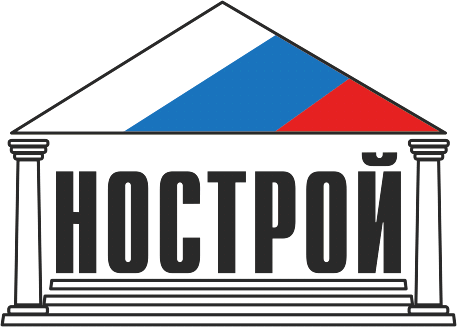 Схема электронного взаимодействия в рамках единого информационного пространства НОСТРОЙ
КВАЛИФИКАЦИОННЫЕ СТАНДАРТЫ
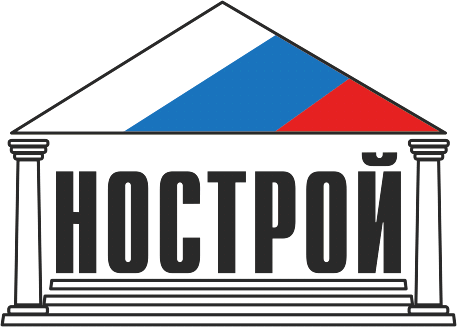 Основная цель разработки и утверждения квалификационных стандартов
Определить характеристики квалификаций, необходимые работникам для осуществления трудовых функций, дифференцированная от вида трудовой деятельности
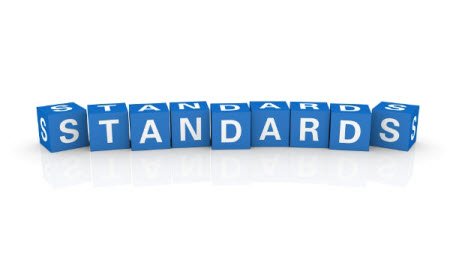 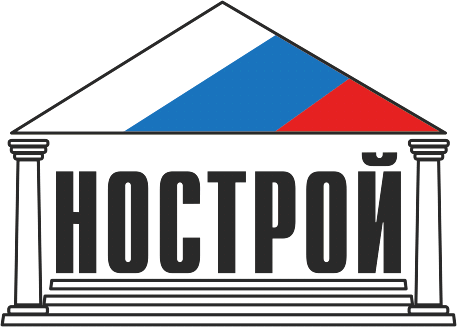 Основной документ, регулирующий квалификационные стандарты
Федеральный закон от 03.07.2016 № 372-ФЗ «О внесении изменений в Градостроительный кодекс Российской Федерации и отдельные законодательные акты Российской Федерации»
ч. 4-6 ст. Статья 55.5. «Стандарты и внутренние документы саморегулируемой организации»
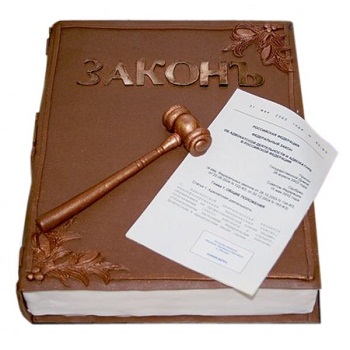 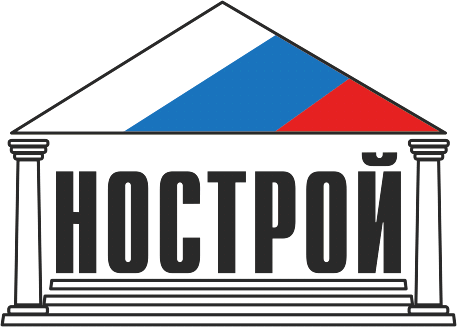 Квалификационный и профессиональный стандарты
Профессиональный стандарт
Квалификационный стандарт
Характеристика квалификации, необходимой работнику для осуществления определенного вида профессиональной деятельности, в том числе выполнения определенной трудовой функции
Характеристика квалификации необходимой работнику для осуществлений трудовых функций, дифференцированная от вида трудовой деятельности
ст. 195.1 ТК РФ
п. 5 ст. 55.5  ГрК РФ
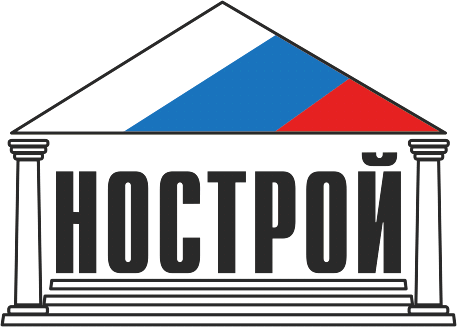 ТРЕБОВАНИЯ к ИП и Руководителю юридического лица, самостоятельно организующий строительство
Образование
Стаж
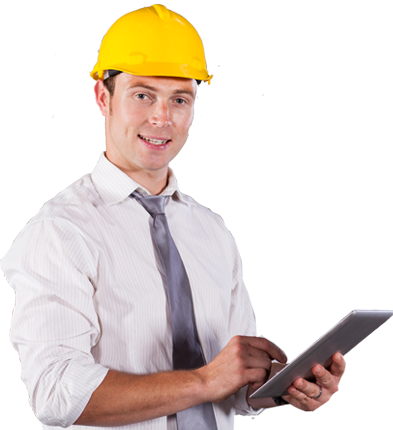 наличие высшего образования соответствующего профиля
стаж работы по специальности не менее чем 5 лет
В случае отсутствия высшего образования в области строительства, допускается прохождение профессиональной переподготовки
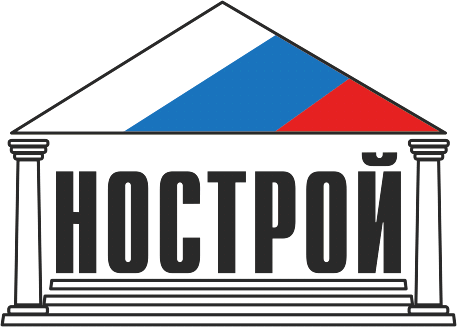 ТРЕБОВАНИЯ к Специалистам по организации строительства
физическое лицо, которое имеет право осуществлять по трудовому договору, заключенному с ИП или юридическим лицом, трудовые функции по организации выполнения работ по строительству, реконструкции, капитального ремонта объекта капитального строительства в должности главного инженера проекта,  сведения о котором включены в национальный реестр специалистов в области строительства.
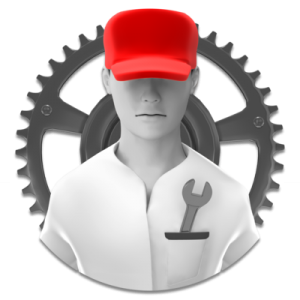 Регулирующие нормы
Функционал
Требования
Статья 55.5. Стандарты и внутренние документы саморегулируемой организации
В организации должно быть не менее чем два специалиста по месту основной работы
Организация выполнения работ по соответствующему направлению. 

Должностные обязанности предусмотрены п.5. ст. 555-1
Специалисты должны быть включены в национальные реестры специалистов
Квалификационные стандарты
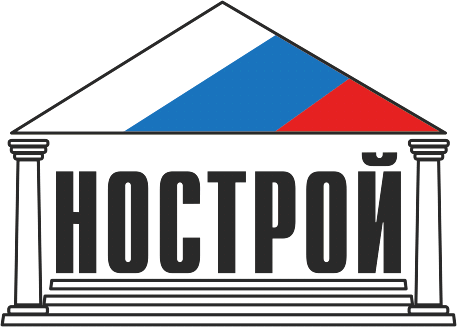 372-ФЗ от 03.07.2016 
«О внесении изменений в Градостроительный кодекс РФ»
Квалификационные стандарты - внутренние документы СРО, которые определяют характеристики квалификации (требуемые уровень знаний и умений, уровень самостоятельности при выполнении трудовой функции, дифференцированные в зависимости от направления деятельности), необходимой работникам для осуществлений трудовых функций  
(п. 5 ст. 55.5  ГрК РФ)
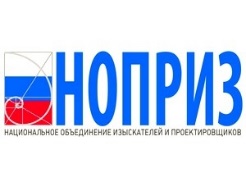 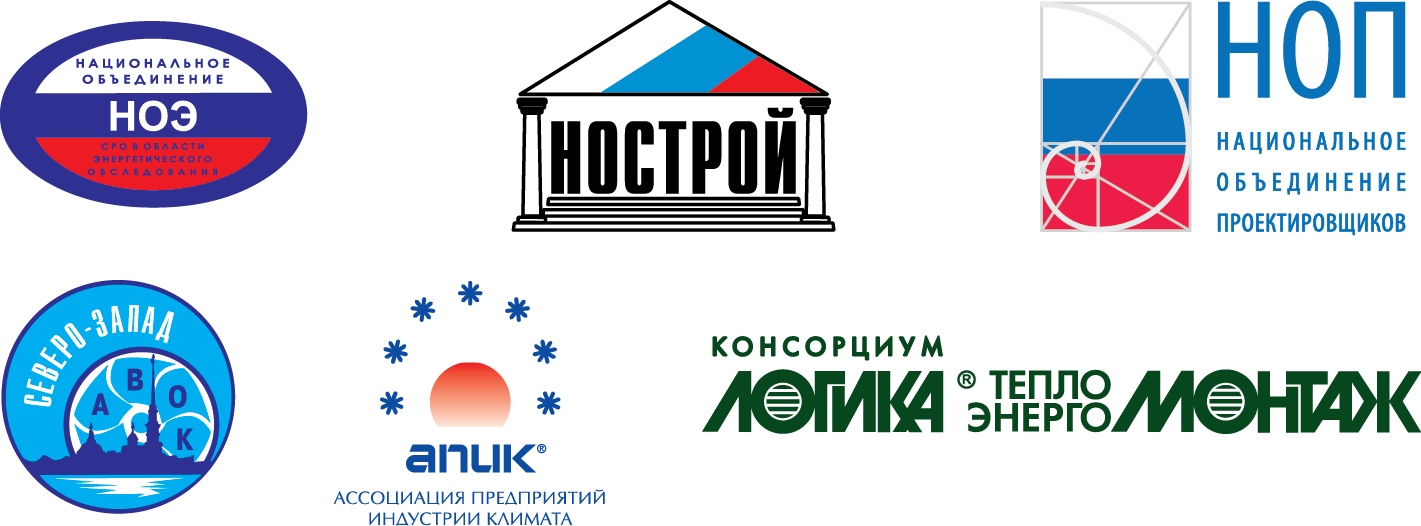 Национальные объединения
разрабатывает
ТК РФ ст. 195.1 -195.3 (Определение и порядок применения профессиональных стандартов, а также тождественность наименований должностей в профстандартах и ЕКС)
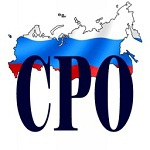 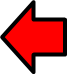 утверждает и контролирует соблюдение
Федеральный закон
 № 238-ФЗ 
«О независимой оценке квалификаций» (порядок и процедура проверки на соответствие профстандартам)
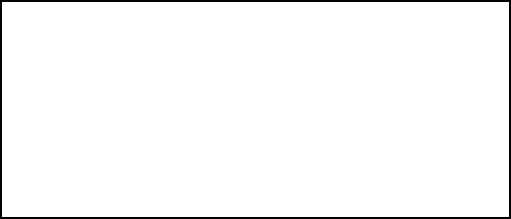 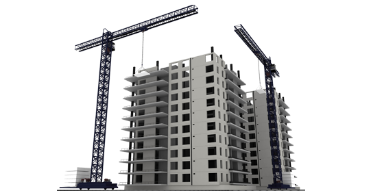 Организация – член СРО
контролирует соблюдение
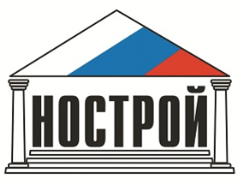 Спасибо за внимание!


Контакты:
Прокопьева Надежда Александровна – директор департамента профессионального образования НОСТРОЙ
E-mail: n.prokopeva@nostroy.ru 
Тел.: 8(495) 987-31-50 (доб.164)